Chapter 1 Vocabulary
Mr. Greaser
Geography
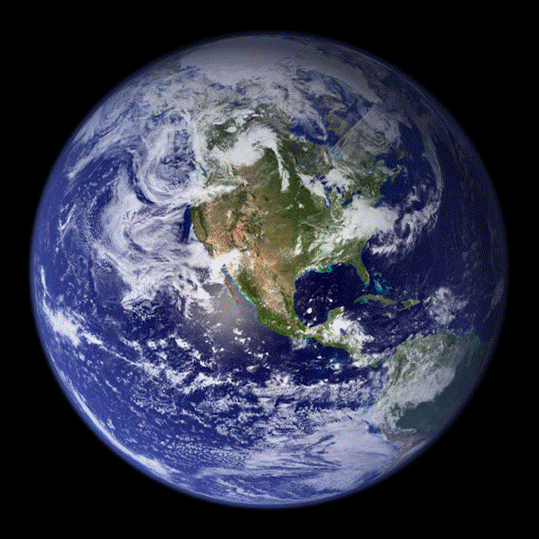 The study of the earth and its people
Absolute Location
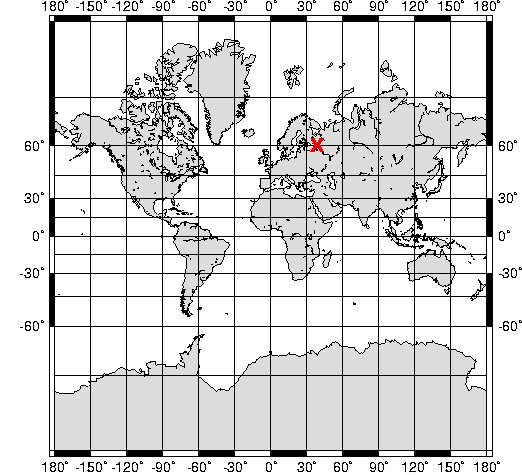 Exact spot where a place is found
Relative Location
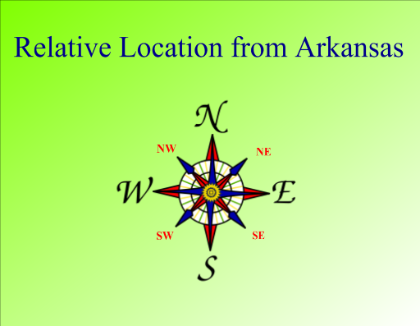 Description of where a place is in relation to the features around it
Environment
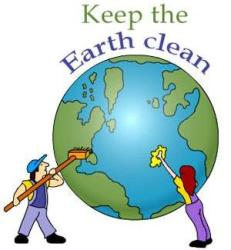 Natural surroundings of the people
Global Positioning System
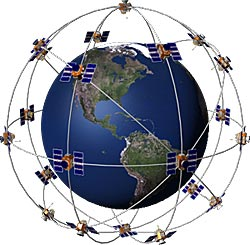 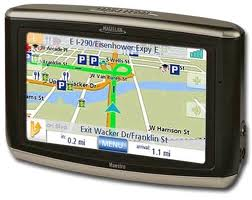 Group of satellites that uses radio signals to determine the exact location of places on Earth
Geographic Information System
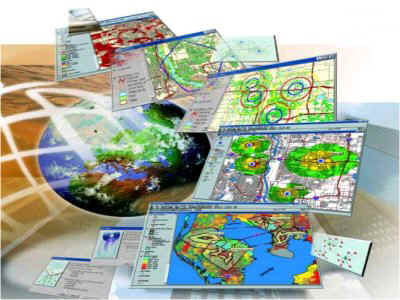 Combination of computer hardware and software used to gather, store, and analyze information and then display it on a screen
General Purpose Map
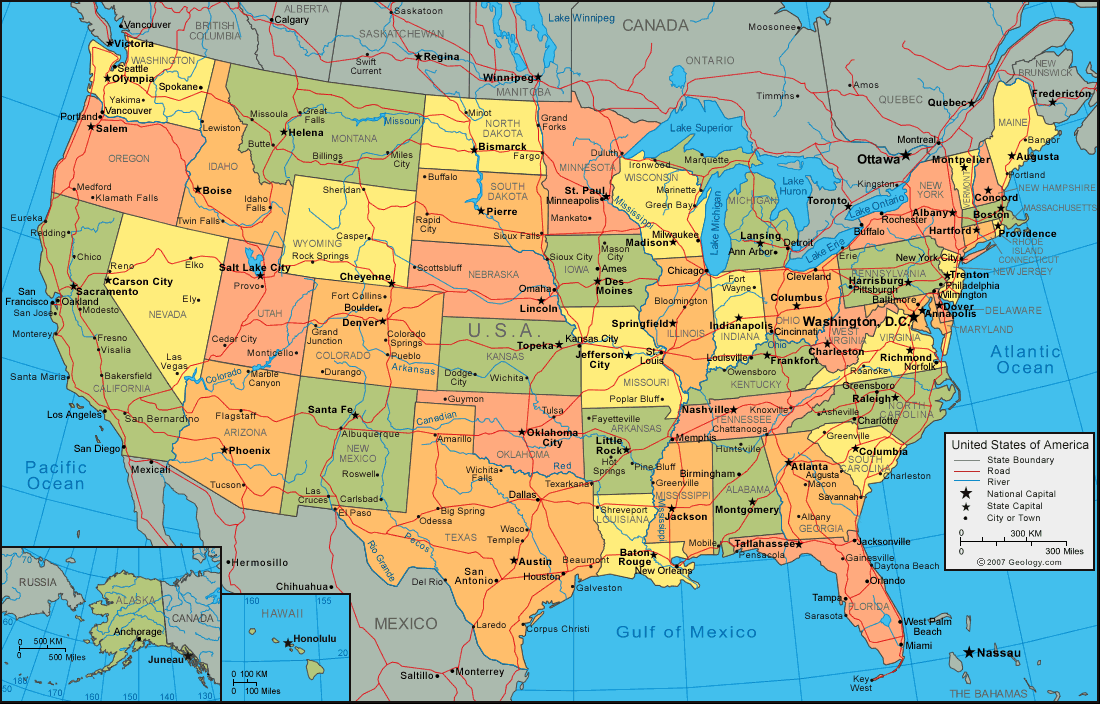 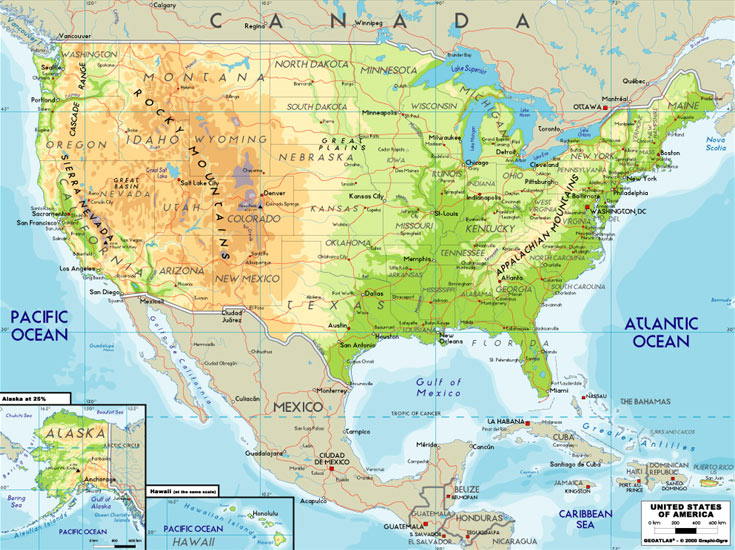 Maps that show a wide range of information
Special Purpose Map
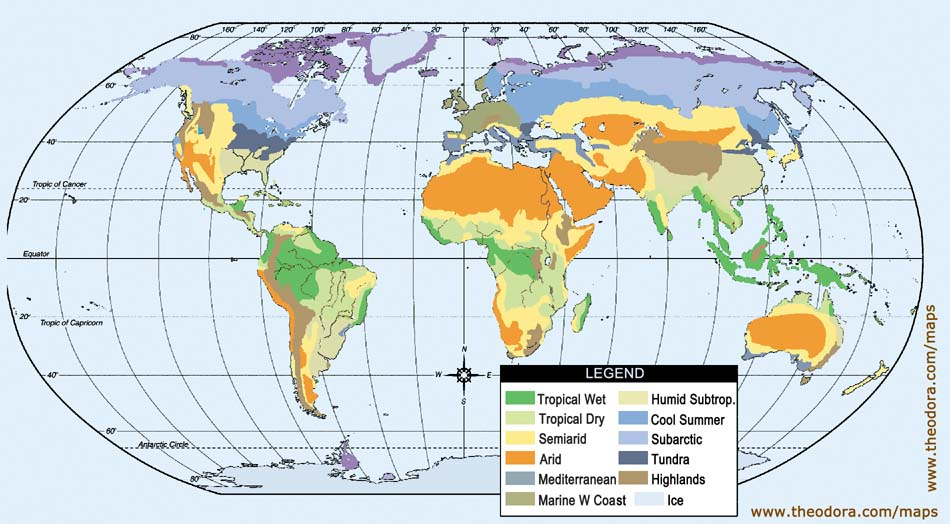 Maps that usually show specific topics in detail
Bar Graphs
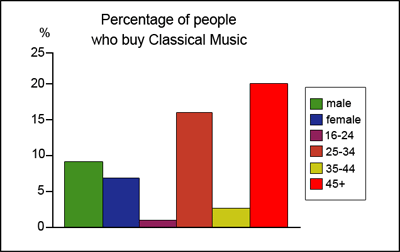 Graphs that use bars or wide lines to compare data visually
Circle Graphs
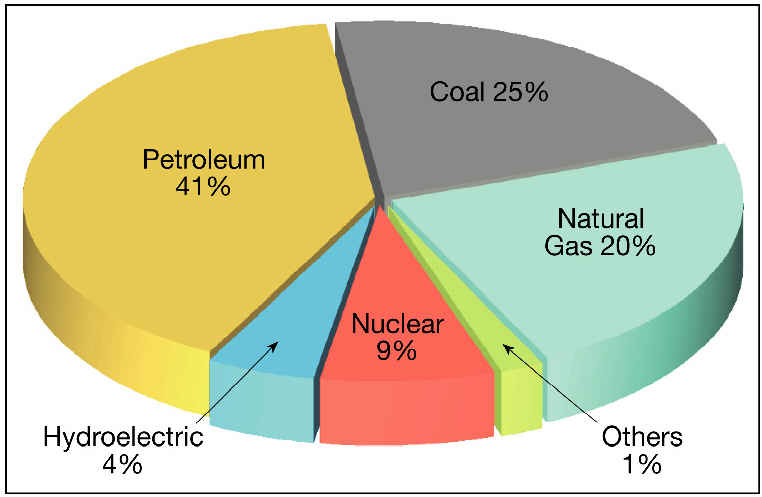 Graphs that show the whole of something divided into parts
Line Graphs
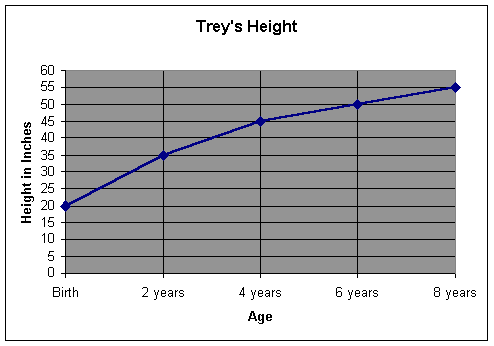 Graphs that show changes over a period of time
Charts
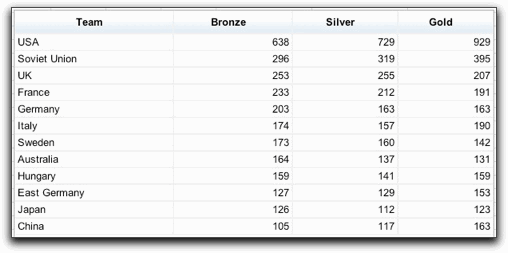 Present related facts and numbers in an organized way
Diagrams
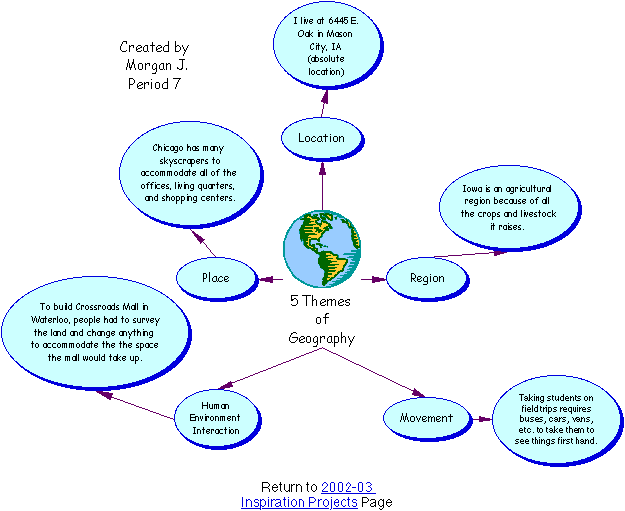 Drawings that show steps in a process, point out the parts of an object, or explain how something works